Potatoes and Grains
Potatoes
Native to North and South America
Select potatoes that are firm and smooth
Store in a cool dry place 45-55 degrees 
Maximum storage is 30 days
Harvested in October stored all year
Solanine:  green color due to exposure to light – cut and discard
Inexpensive
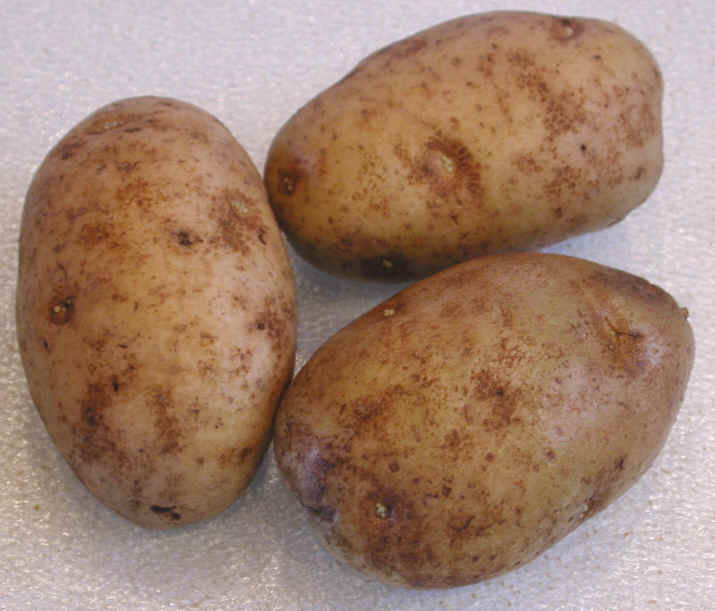 Sweet Potatoes
Tan to brownish red
Orange mealy flesh
High in sugar
Suited to boiling, baking, roasting and pureeing
Not related to the Yam
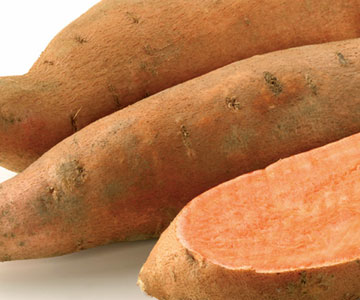 Yams
Similar to sweet potatoes
Originated in Asia
Less sweet than sweet potatoes
Used almost interchangeably
Baking, Pureeing, Frying
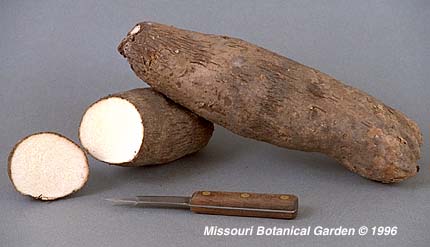 Russet Potatoes(Idaho Potatoes)
Standard white baking potato
Skin is brownish-red
Flesh is mealy and white
Excellent for baking and frying
Available in many shapes and sizes
Chef’s or all Purpose
Usually drier and less starchy than russet potatoes
Less expensive than russets
Usually irregularly shaped
Great for mashing, pureeing, in salads, scalloped, casseroles, soups and sautéing.
New Potatoes
Small immature red potatoes
High in moisture and sugar
Low in starch
Great for boiling and steaming
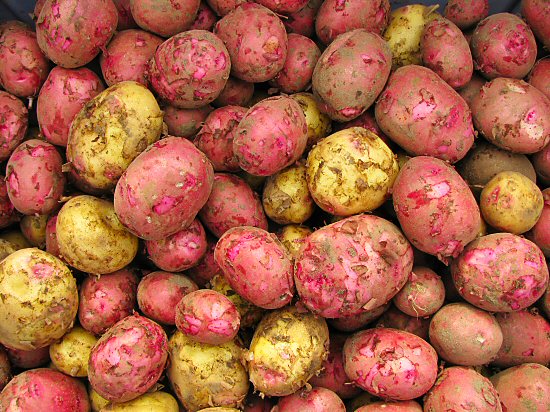 Yellow-fleshed
Increasingly popular in US
Golden color and buttery flavor
Yukon Gold is well 
known variety
Baking, mashing, frying, whipping or roasting
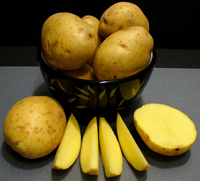 Cooking Potatoes
Single Stage
Potatoes are taken from the raw to finished state by using one method.
For example:  baking or boiling
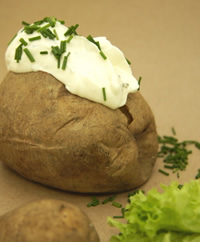 Cooking Potatoes
Multiple Stage Technique
Cook with one or more methods
Finish with another method
Examples:  Lyonnaise, 
funeral potatoes, 
twice baked
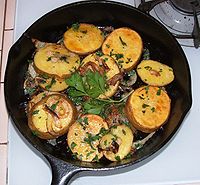 Cooking Methods
Legumes
Legumes are Seeds
This includes beans, peas, lentils, nuts and seeds
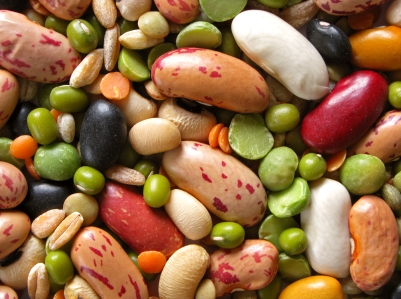 Selection, Storing and Cooking
Available fresh, caned, dried or frozen
No torn bags or dented cans
Store in a cool, dry, well-ventilated area
Dried:  rinse, sort, soak, rinse, cook
Soups, stews, salad, side or main dish
Red beans & rice
Kidney beans and chili
Black & Pinto beans Mexican food
Chickpeas for hummus
Soy nuts for a snack
Grains
Grains are grasses that grow edible seeds
Milled grains have the germ, bran & hull removed
Bran is great fiber source
Endosperm largest part of the grain
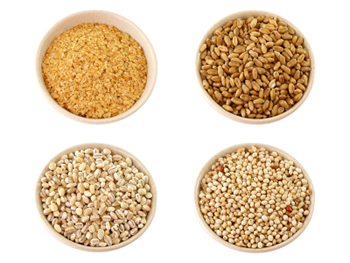 Types of Grains
Wheat
Wheat Flour
Rice
Corn
Oats
Other- Buckwheat, Kasha, Millet, Rye, Teff, Amaranth, Spelt, Quinoa, Barley
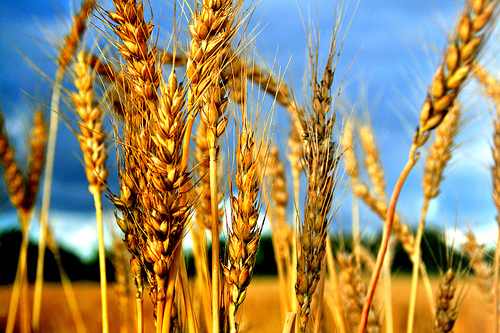 Selection, Storage & Cooking
Check all boxes, bags & containers
Store in dry and ventilated area
Soak whole grains before cooking

Steam, pilaf (sauté in butter then simmer) risotto (release starch to make  creamy dish – add small amounts of liquid stir until it is absorbed)
Pasta
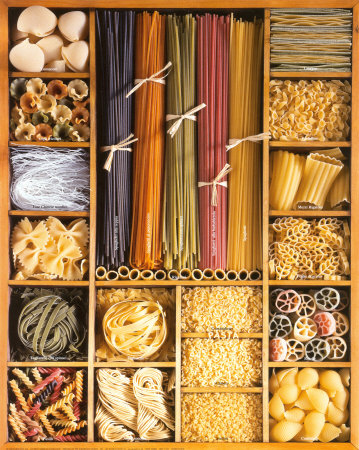 Means paste
Dried, fresh or frozen
Dumplings (ravioli, pierogi, gnocchi)
Cooking Pasta
Pasta is done when it feels firm to the bite or al dente.
Fresh pasta cooks in 1-2 minutes.
Dry pasta takes much longer (depends on shape and size).
Boil in lots of water, no lid on the pot, Stir occasionally, Drain and drizzle with a little olive oil or toss in sauce to keep from sticking.
Making Fresh Pasta
Ingredients:  eggs, salt, oil and flour
Can add herbs, spices or vegetables
Dough should rest before rolling
Can roll in machine or by hand
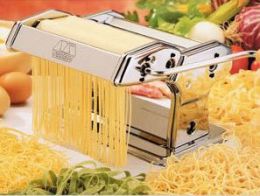 Serving Pasta
Match pasta with sauce
Heavy, thick pasta with heavier sauces
Filled pasta only need a light sauce – don’t want flavors to conflict
1 lb dry pasta yields 3 lbs cooked pasta
1 lb fresh pasta yields 
	2-2 ½ lbs cooked pasta
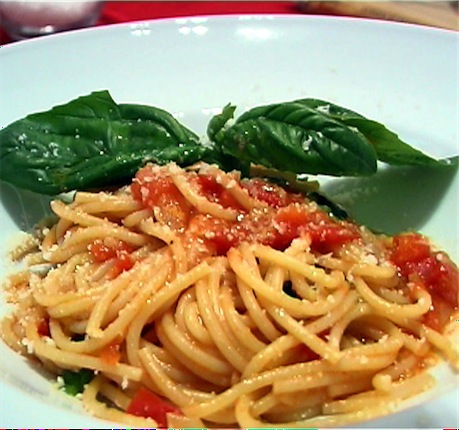 Cooking Dumplings
Made from dough, batter, bread or potatoes
Roll into small balls
Make sure they get cooked
Cook by:
Simmering
Steaming
Poaching
Baking
Pan Frying
Deep Frying
Broiling
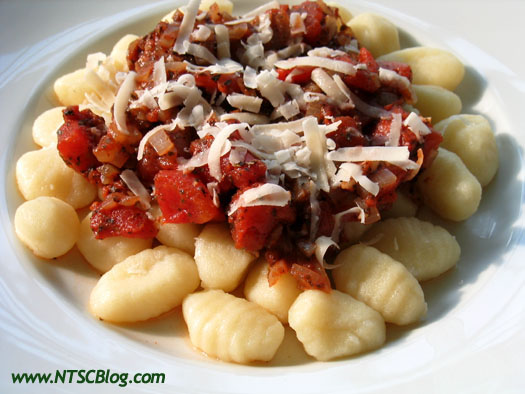